Welcome!
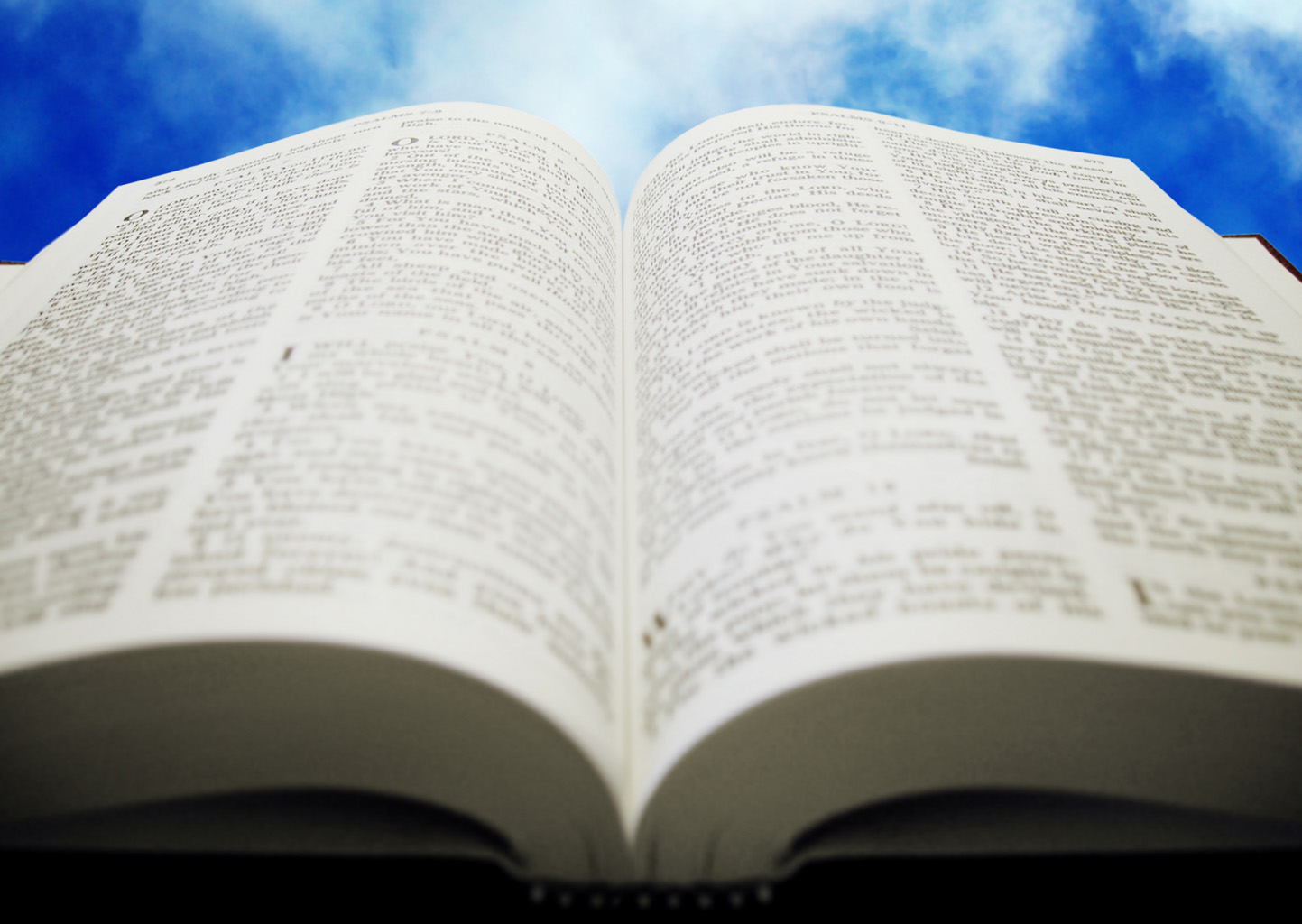 Sunday
Worship 		  			9:30 AM
Sunday
Bible Class (Livestream) 	 	5:00 PM
Wednesday
Bible Class (Livestream) 	 	7:00  PM
www.SunsetchurchofChrist.net
Psalm 40:3 
He put a new song in my mouth, 
A song of praise 
to our God; 
Many will see 
and fear and will 
trust in the LORD.
The Provocation of God
A Question to God
Why does God permit circumstances to occur that result in people walking away from God, faith and the church family?

If God knows the future and desires all men be saved, why let these things happen?
Moses Warns Israel
Deuteronomy 32:19-22
	Israel provoked God with false gods
	God would provoke Israel
Romans 10:17-21
	God still is provoked and still provokes
	Romans 11:11 – provokes to jealousy
[Speaker Notes: De 32:19 ¶ "And when the LORD saw it, He spurned them, Because of the provocation of His sons and His daughters. 20 And He said: 'I will hide My face from them, I will see what their end will be, For they are a perverse generation, Children in whom is no faith. 21 They have provoked Me to jealousy by what is not God; They have moved Me to anger by their foolish idols. But I will provoke them to jealousy by those who are not a nation; I will move them to anger by a foolish nation. 22 For a fire is kindled by my anger, And shall burn to the lowest hell; It shall consume the earth with her increase, And set on fire the foundations of the mountains.
Ro 10:17 So then faith comes by hearing, and hearing by the word of God. 18 But I say, have they not heard? Yes indeed: "Their sound has gone out to all the earth, And their words to the ends of the world." 19 But I say, did Israel not know? First Moses says: "I will provoke you to jealousy by those who are not a nation, I will move you to anger by a foolish nation." 20 But Isaiah is very bold and says: "I was found by those who did not seek Me; I was made manifest to those who did not ask for Me." 21 But to Israel he says: "All day long I have stretched out My hands To a disobedient and contrary people."]
Divine Provocation
Israelites provoked God
	Deuteronomy 9:7 – rebellion 
	Deuteronomy 9:18 – idolatry 
	Deuteronomy 9:22 – complaining (x3)
[Speaker Notes: De 9:7 ¶ "Remember! Do not forget how you provoked the LORD your God to wrath in the wilderness. From the day that you departed from the land of Egypt until you came to this place, you have been rebellious against the LORD.
De 9:18 "I fell down before the LORD, as at the first, forty days and nights; I neither ate bread nor drank water, because of all your sin which you had committed in doing what was evil in the sight of the LORD to provoke Him to anger.
De 9:22 "Again at Taberah and at Massah and at Kibroth-hattaavah you provoked the LORD to wrath.]
Divine Provocation
Israelites provoked God

When Christians provoke God
	1 Corinthians 10:22 – only partially devoted
	Revelation 3:15-19 – lukewarm
[Speaker Notes: 1Co 10:21 You cannot drink the cup of the Lord and the cup of demons; you cannot partake of the Lord's table and of the table of demons. 22 Or do we provoke the Lord to jealousy? Are we stronger than He?
Re 3:15 'I know your deeds, that you are neither cold nor hot; I wish that you were cold or hot. 16 'So because you are lukewarm, and neither hot nor cold, I will spit you out of My mouth. 17 'Because you say, "I am rich, and have become wealthy, and have need of nothing," and you do not know that you are wretched and miserable and poor and blind and naked, Re 3:18 I advise you to buy from Me gold refined by fire so that you may become rich, and white garments so that you may clothe yourself, and that the shame of your nakedness will not be revealed; and eye salve to anoint your eyes so that you may see. 19 'Those whom I love, I reprove and discipline; therefore be zealous and repent.]
Divine Provocation
Sometimes God provokes us 
	- Sinful men to destruction
		Like Eli’s sons - 1 Samuel 2:25
	- Sinful men to repentance
		Like Manasseh – 2 Chronicles 33:10-12
God provoking us is because we provoked Him
[Speaker Notes: 1Sa 2:25 "If one man sins against another, God will mediate for him; but if a man sins against the LORD, who can intercede for him?" But they would not listen to the voice of their father, for the LORD desired to put them to death.

2Ch 33:10 And the LORD spoke to Manasseh and his people, but they would not listen.  11 ¶ Therefore the LORD brought upon them the captains of the army of the king of Assyria, who took Manasseh with hooks, bound him with bronze fetters, and carried him off to Babylon. 12 Now when he was in affliction, he implored the LORD his God, and humbled himself greatly before the God of his fathers,]
Divine Provocation
QUESTION: Why would God permit something to happen that drives others away from him? 

ANSWER: God provokes to action from inaction

POINT: God desires action. He would prefer rejection to sitting on the fence
[Speaker Notes: 1Co 10:21 You cannot drink the cup of the Lord and the cup of demons; you cannot partake of the Lord's table and of the table of demons. 22 Or do we provoke the Lord to jealousy? Are we stronger than He?
Re 3:15 'I know your deeds, that you are neither cold nor hot; I wish that you were cold or hot. 16 'So because you are lukewarm, and neither hot nor cold, I will spit you out of My mouth. 17 'Because you say, "I am rich, and have become wealthy, and have need of nothing," and you do not know that you are wretched and miserable and poor and blind and naked, Re 3:18 I advise you to buy from Me gold refined by fire so that you may become rich, and white garments so that you may clothe yourself, and that the shame of your nakedness will not be revealed; and eye salve to anoint your eyes so that you may see. 19 'Those whom I love, I reprove and discipline; therefore be zealous and repent.]
Divine Provocation
Elijah came near to all the people and said, "How long will you hesitate between two opinions? If the LORD is God, follow Him; but if Baal, follow him." But the people did not answer him a word. 												1 Kings 18:21
Application: Fence-Sitting
James 3:10-11
 Out of the same mouth proceed blessing and cursing. My brethren, these things ought not to be so. Does a spring send forth fresh water and bitter from the same opening? Can a fig tree, my brethren, bear olives, or a grapevine bear figs? Thus no spring yields both salt water and fresh.
What does a fence sitter look like?
	Present at some or most services
		- Not adverse to missing some too
	Some Godly conduct in the home
		- But letting some worldliness get by
	Content with their spiritual circumstance
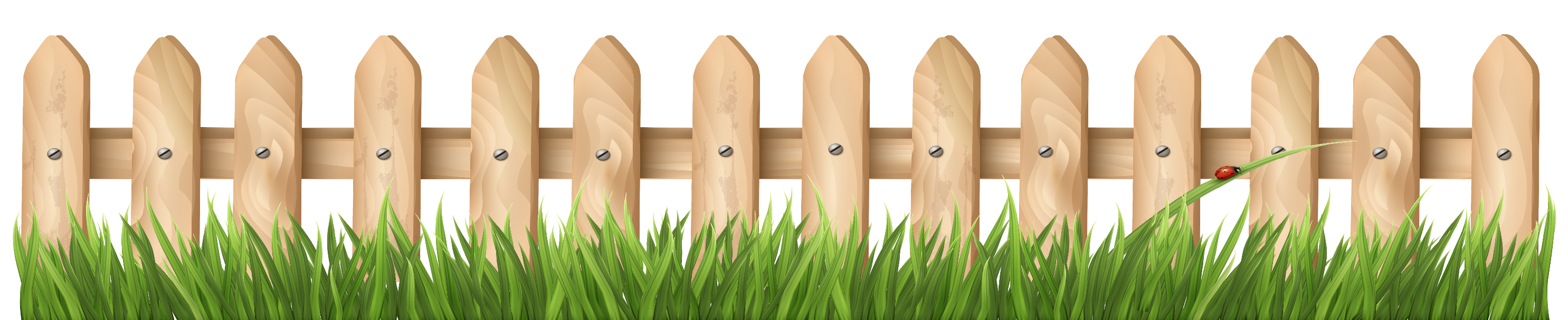 Application: Fence-Sitting
What to expect if you are a fence sitter
	1) God’s provocation 
	2) To end up closer to God OR separated
Fence sitting provokes God!
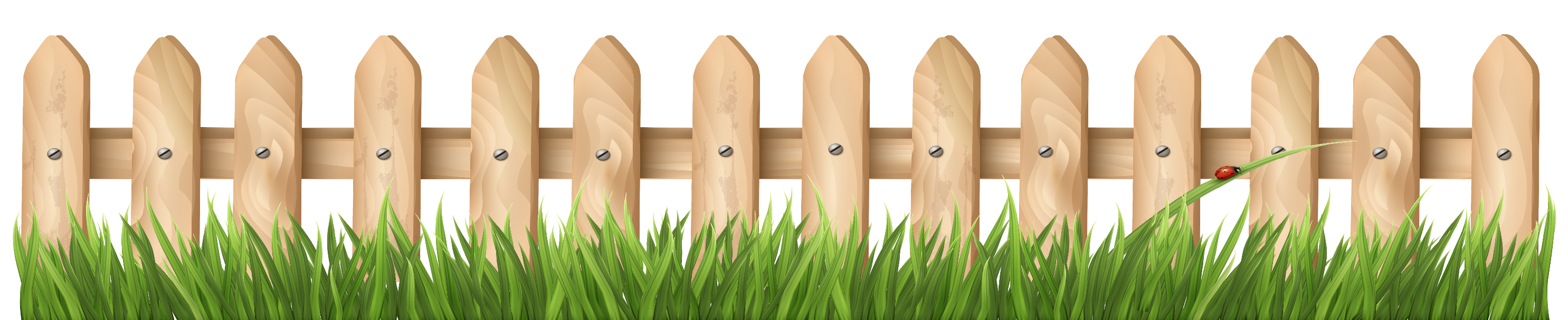 Making a Choice
"If it is disagreeable in your sight to serve the LORD, choose for yourselves today whom you will serve: whether the gods which your fathers served which were beyond the River, or the gods of the Amorites in whose land you are living; but as for me and my house, we will serve the LORD." 															Joshua 24:15
How We Choose God
Hear and Believe – Acts 15:7
Confess Jesus as Lord – Romans 10:9
Repentance from sin – Acts 2:38
Baptism into Christ – Romans 6:3-5
Faithful in life – Revelation 2:10